Fig. 1 Examples of the auditory tests. The standard sequence represents the first pitch sequence presented to ...
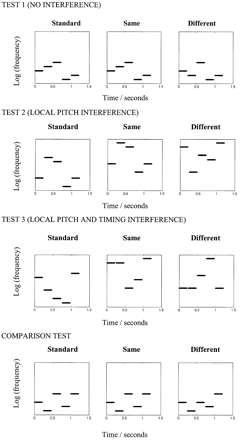 Brain, Volume 126, Issue 12, December 2003, Pages 2703–2709, https://doi.org/10.1093/brain/awg274
The content of this slide may be subject to copyright: please see the slide notes for details.
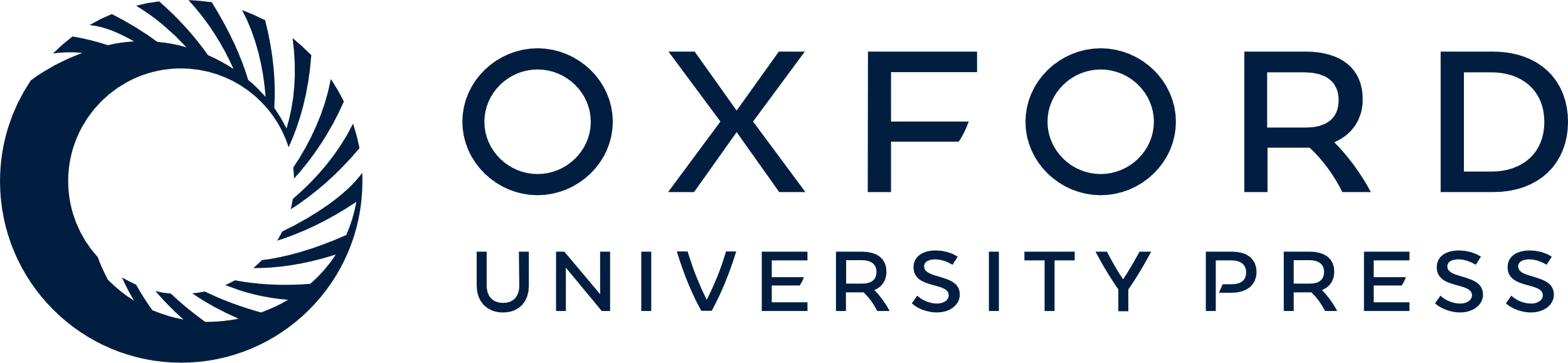 [Speaker Notes: Fig. 1 Examples of the auditory tests. The standard sequence represents the first pitch sequence presented to participants. The ‘same’ sequence is the second sequence presented when the correct response is ‘same’; the ‘different’ sequence is the second sequence presented when the correct response is ‘different’.


Unless provided in the caption above, the following copyright applies to the content of this slide: The Guarantors of Brain 2003]
Fig. 2 Performance on the three pitch direction change tests. Mean data for the two groups. Error bars ...
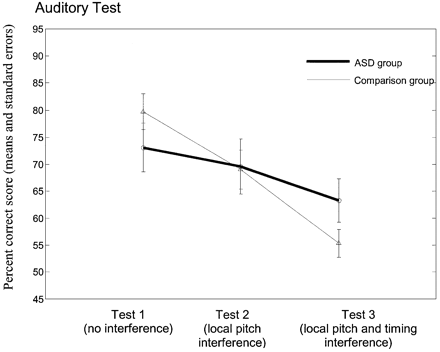 Brain, Volume 126, Issue 12, December 2003, Pages 2703–2709, https://doi.org/10.1093/brain/awg274
The content of this slide may be subject to copyright: please see the slide notes for details.
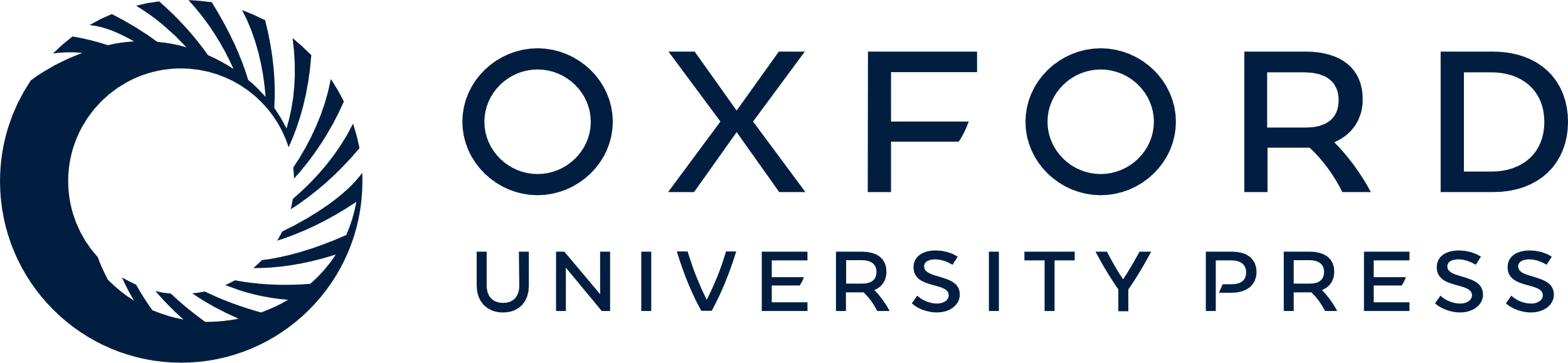 [Speaker Notes: Fig. 2 Performance on the three pitch direction change tests. Mean data for the two groups. Error bars correspond to SEs.


Unless provided in the caption above, the following copyright applies to the content of this slide: The Guarantors of Brain 2003]